Atbalsta Zemkopības ministrija un Lauku atbalsta dienests
Zemkopības sistēmu saimnieciskie rezultāti EIP grupas projekta Nr. 19-00-A01612-000011  «Progresīva zemkopības sistēma kā pamats vidi saudzējošai un efektīvai Latvijas augkopībai» empīriskie dati
AREI Bioekonomikas nodaļas
vadošā pētniece Dr.oec. Agnese Krieviņa
vadošais pētnieks Dr.oec. Alberts Auziņš
pētniece Ieva Leimane
26.01.2023
Mērķis: pārbaudīt zemkopības sistēmas elementu ietekmi uz saimnieciskajiem rezultātiem
Informācija un pieeja
Projekta empīriskie dati
Netiešie dati
Augu maiņu izplatība un saimnieciskie rezultāti
Augu maiņa Latvijas zemkopībā
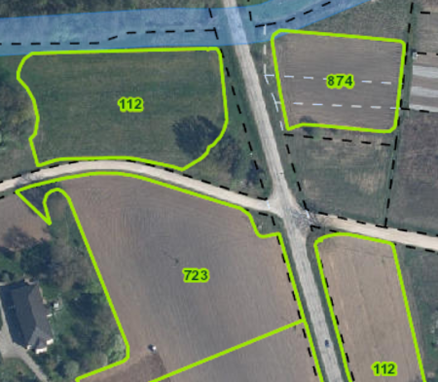 Sējumu struktūra integrētajā aramzemē
Augumaiņas platību struktūra (2015-2019), %
77% aramzemes bez tauriņziežiem

3% aramzemju – kvieši kā monokultūraugs
Mono – audzēto kultūraugu platību īpatsvars integrēti apsaimniekotajās ARZemēs, 2015.-2019., %
TOP1 kvieši (2.8% no ARZ un 6% no kviešu platībām 2019.) 

TOP2  kukurūza (0.59% no ARZ un 17.9% no kukurūzas sējumiem 2019.)
Divu kultūraugu augu maiņu platību īpatsvars integrēti apsaimniekotajās ARZemēs, 2015.-2019., %
Kviešu –rapšu augu maiņas platību īpatsvars integrēti apsaimniekotajās ARZemēs, 2015.-2019., %
Saimnieciskie rezultāti vidēji gadā, 4 gadu ciklā dažādās augu maiņās (I)
Saimnieciskie rezultāti vidēji gadā, 4 gadu ciklā dažādās augu maiņās (II)
Saimnieciskie rezultāti dažādos augsnes apstrādes veidos
4 biznesa modeļi – atšķirīgas augu maiņas
Saimnieciskie rezultāti vidēji gadā, atkarībā no augsnes apstrādes veida
Saimnieciskie rezultāti vidēji gadā, atkarībā no augsnes apstrādes veida
Saimnieciskie rezultāti vidēji gadā, atkarībā no augsnes apstrādes veida
Saimnieciskie rezultāti vidēji gadā, atkarībā no augsnes apstrādes veida
Ceļa maizei
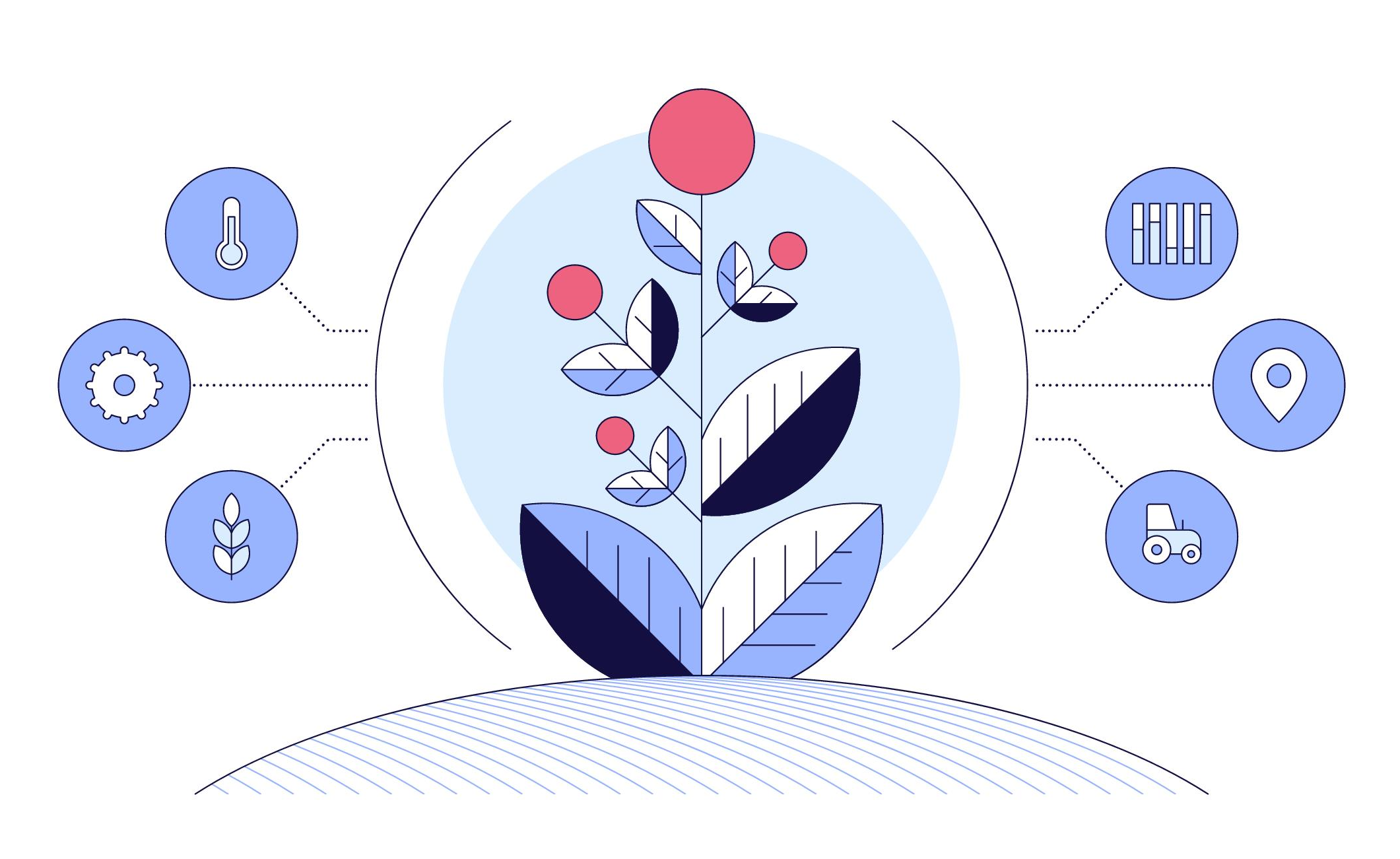 PALDIES PAR SADARBĪBU!

AREI
Bioekonomikas nodaļa
2023.gadā
Ieva Leimane 
AREI pētniece
ieva.leimane@arei.lv